DIY soft-core uPMicroprocessor design using an FPGA“made simple”
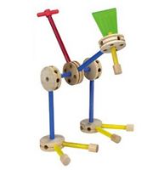 Jim Brakefield
Introduction
FPGAs: digital circuit with its resources connected by programmable/configurable wiring
uP: mechanism to sequentially execute instructions (at high speed).  Has addressable memory and IO.
Soft-core uP: uP implemented using FPGA resources.  Written in VHDL or Verilog.
Table of Contents
Rational
FPGA resources
Eval/Dev Board/Kit
A uP definition
Instruction set
FPGA tools & flow
What else is available
Difficulties
Finding the minimal design
Next steps
Advanced steps
References
Caveats
Presentation may conflict with your course material?
Am not a professor or even a career FPGA designer
This talk summarizes how I have learned to go at the problem efficiently
Computer architecture is one of my hobbies
Why design & implement a microprocessor from scratch?
Useful skill set
Broaden your design capability from simple state machines to high performance uP
Term project
Talk directed towards fast start & clear path
Architectural exploration
Instructions & addressing modes of your choosing
High performance real-time
FPGA resources
LUT	Lookup table		3 to 6 inputs, 1 to 2 outputs
Include carry chain for building adders
DFF	D flip-flop		1 to 2 per LUT
IO		Tristate transceiver with optional DFFs
RAM	Variable aspect ratio, usually dual port
LUT RAM: 		16x1, 64x1
Small block RAM: 	32x18, 32x20, 64x18
Block RAM: 		128x36 to 1024x36
Large block RAM: 	2Kx72, 4Kx72, 4Kx144
External DRAM:		Built-in controller
Wiring Fabric
Horizontal and vertical wire segments of various lengths
Additional FPGA resourcesnot used herein
PLL/DLL		Generation of additional clock frequencies
Differential IO	High speed interfaces
SERDES		High speed serial IO (gigabits/sec)
Hard core uP	ARM Cortex M3, R5, A9, A53
Vendor soft cores (32-bit, full tool chains)
Altera NIOS II
Xilinx microBlaze
www.opencores.org processor soft cores
LUT + DFFLattice Semiconductor iCE40FamilyHandbook.pdf pg6-2
Input – Output pinsLattice Semiconductor iCE40FamilyHandbook.pdf pg6-7
Block RAMXilinx Spartan-6 FPGA Block RAM Resources User Guide pg12
Simplified DSP48A1 sliceXilinx Spartan-6 FPGA DSP48A1 Slice pg 17
Wiring FabricAltera CycloneV Device Handbook pg1-2
FPGA Vendors
Name	web site	market share	revenue
Xilinx	Xilinx.com		51%		$2.4B
Intel	Altera.com		34%		$1.9B
Lattice Semiconductor	~7%		$0.4B
                      Latticesemi.com
Microsemi    Actel.com	~7%		$0.4B?
Cypress	Cypress.com	?		?
FPGA Tools
HDL (Hardware Design Languages)
VHDL, Verilog, System Verilog
High Level Synthesis(HLS):	C, C++, Matlab	
Compilation 		HDL into “gates” & DFF
Place & Route		Vendor proprietary
Timing analysis		How fast will it run?
Performance analysis LUT count & Fmax
Simulation		Unit testing on a PC
Download		Transfer bit file to the chip
Spartan-6 resources (XC6LX9-3CSG324)
Avnet Spartan-6 FPGA LX9 Micro-Board
4 LEDs, 4 switches, 1 push button, 2 PMOD (16 IO)
Ethernet jack, 64MB DRAM, boot flash
Power & download via USB cable
6K 6LUTs, 11K Dffs, 64 8K block ram, 200 IOs 
16 18x18 MUL/DSP, 2 PLL, no SERDES
100MHz clock
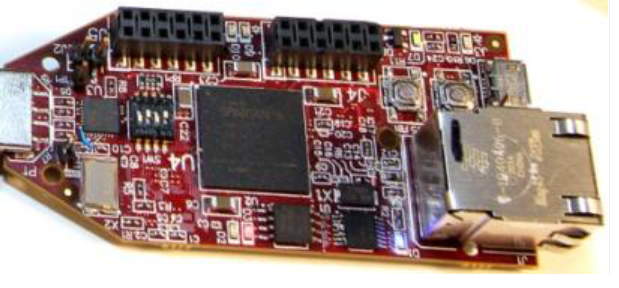 ROIS24_24uP
64 24-bit registers: uses 96 LUTs, quad ported
24 bit instruction with 6-bit op-code and three 6-bit register designators
XXXXXX DDDDDD RRRRRR SSSSSS		(DRS)
XXXXXX DDDDDD RRRRRR sNNNNN		(DRsN)
XXXXXX DDDDDD sNNNNN NNNNNN		(DsNN)
XXXXXX sNNNNN NNNNNN NNNNNN		(sNNN)
24-bit by 1024 word block RAM main memory
IO ports directly connected to LEDs, Switches, Push button, 100MHz clock
rois24_24uP block diagramwrite enables on all registers and RAM
Memory read data
Input pins
S value
R value
Read &
Write
clock
Write
clock
clock
D value
Combinatorial logic

Adders, 
MUXes,

Etc.
D
LUT RAM
64x24
R
S
state
CCR
PC
Block RAM
1024x24
D in
PC/mem adr
Memory write data
Output reg
Clock cycle events
Read instruction out of block RAM
Use R & S to read operands from LUT RAM
Generate control signals
Do the arithmetic
Select appropriate result
Set write enables
Update PC, CCR, LUT RAM, post address (new PC) to block RAM
rois24_24uP instruction set
Register zero always reads as zero
XXXXXX DDDDDD RRRRRRR SSSSSSS (DRS)
Two operands & result registers
Add, add with carry, subtract, subtract with carry,
AND, ANDC(2nd operand complemented), OR, XOR
Call (Jump if D=0; branch to mem[R+S])
XXXXXX DDDDDD RRRRRR sNNNNN (DRsN)
Sign extended 6-bit immediate combined with R value
Addi, adci, andi, ori, xori
Call (Jump if D=0; absolute call/jmp if R=0; return if sN=0)
In, Out
rois24_24uP instruction set cont’d
Load and store: DRS & DRsN
Load to D, Store from D
XXXXXX DDDDDD sNNNNN NNNNNN (DsNN)
Conditional branch relative (D is condition code)
Load immediate
Call relative
XXXXXX sNNNNN NNNNNN NNNNNN (sNNN)
Prefix: sNNN will be prefixed to next sN inst
28 instructions currently, room for 64 inst.
The difficulties
FPGA Complexity
FPGAs have a lot of features
Each family is different
VHDL/Verilog Complexity
Must code with FPGA primitives in mind
HLS doesn’t handle control logic well
uP Complexity
Large instruction sets, high performance
Crunch time
Devise an instruction set
Text & spreadsheet versions
Define file with op-code mnemonics
Lets one change op-code encoding easily
Find a minimal initial set of instructions
Write a short program for blinking LEDs
Place program into case statement
Implement each instruction as a line in another case statement
Rois24_24uP minimal program
At 100MHz need more than 24-bits to get blinking lights
Use two registers:
Add one to first register
Add carry to second register
Output second register to LEDs
Branch back to first instruction
Four instruction loop
2nd register increments every 0.67 seconds
Op-code encoding
constant op_ADD		: std_logic_vector(5 downto 0) := "100000";	-- R + S => D
constant op_SUB		: std_logic_vector(5 downto 0) := "100001";	-- R - S => D
constant op_ADC		: std_logic_vector(5 downto 0) := "100010";	-- R + S + carry => D
constant op_SBC		: std_logic_vector(5 downto 0) := "100011";	-- R - S + carry => D
constant op_AND		: std_logic_vector(5 downto 0) := "100100";	-- R and S => D
constant op_ANDC		: std_logic_vector(5 downto 0) := "100101";	-- R and not S => D
.  .  .
The program case statement
program_ROM: process(pc)
Begin
case pc(3 downto 0) is
--           location                   op-code          D reg               R reg               sN or S reg    
when "0000" => inst <= op_ADDI   & "000001" & "000001" & "000001";
when "0001" => inst <= op_ADCI    & "000010" & "000010" & "000000";
when "0010" => inst <= op_OUTsN & "000010" & "000000" & "000000";
when "0011" => inst <= op_JMPsN & "000000" & "000000" & "000000";
when others => inst <=                  (others => '0');
end case;
end process;
Instruction evaluation case statement
--      instruction decode and implementation
decode: process(inst, pc, sN, R, RR, SS, CCR, Dloc,opcode,aluout)
begin
--      default signal values
pcN<=PC+1; 
ALUout<=(others => '0'); 
LUTwe<='0'; CCRwe<='0'; outwe<='0';
RR<= '0'&R; 	-- need one additional bit so can save carry out
SS<= '0'&sN;	-- the program only uses the DRsN mode
Instruction evaluation case statement cont’d
--  instruction implementation 
-- (for each instruction specify non-default signal values)
case opcode is
    when op_JMPsN => ALUout<=RR+SS;         pcN<=ALUout(23 downto 0);
    when op_ADDI  =>   ALUout<=RR+SS; 	LUTwe<='1'; CCRwe<='1';
    when op_ADCI  =>   ALUout<=RR+SS+CCR(24); LUTwe<='1'; CCRwe<='1';
    when op_OUTsN => ALUout<=RR+SS;          outwe<='1';
    when others => pcN<=pc;
	-- effectively a branch to itself, eg HALT
end case;
Instruction evaluation case statement cont’d
-- 	prohibit writes to register zero 
if Dloc = "000000" then LUTwe<='0'; end if;	
end process;

--	connect result to register file write port
Din	<= ALUout(data_size-1 downto 0);
--	condition code register is copy of ALU result
CCRN	<= "000" & ALUout;		-- no overflow for now
Register update process
update: process(clk)
begin
if (rising_edge(clk)) then
    pc<=pcN;		-- always update the PC 
    if CCRwe = '1' then CCR<=CCRN; end if;
    if outwe = '1' then out0<=Dout; end if;
--  LUTwe does its enable at the LUT RAM
end if;
end process;
Is it working?
Constraint file
Sets clock speed
Sets IO pin assignment
Evaluation kit usually has a sample constraint file
Simulate/debug
Tools will generate a simple test bench
Need to relay observed signals out to test bench
Program acts as the test script
Performance metrics & goals
Track LUT count and Fmax
Some results & experiments
Moving forward
Migrate to a data path?
Getting block RAM running
Add instructions
Migrate to more pipeline stages?
Not that big of a gain!
Adding modalities
Addressing modes
Whatever fits into your schedule/interests
Advanced features
Floating-point: figure at least 2K LUTs
External RAM:
Use block RAM for Caches
Use vendor’s DDR interface
Writing an assembler
Writing a compiler
Adding peripherals (see www.opencores.org)
Barrel processors
Multiple dispatch
Insights
A deliberate process:
Get something bare bones working
Minimum instruction set, minimum program
Add instructions
Add to test program
Migrate to block RAM and data-path?
Data-path logic is harder to debug
Lots of soft-core uPs at www.opencores.org
My next steps
Expand program with tests for each inst. 
Get the block RAM/data path version debugged
Do two+ stage pipeline
Add multiply, shift & floating-point instructions
Do a variation with five-bit register designators
Two instruction flag bits: CCR update & return
Stack like usage of register file
Do 12, 16, 32 and 48-bit data size versions
Do 12/16-bit instruction format: D & R partially implied
FPGA evaluation kitsall use USB download, check frequently for new boards
Vendor			Price	FPGA			“LUTs”	Mults	Comments
Cypress CY8CKIT-59		$10	Cypress PSoC5		384	0
	ARM Cortex M3, digital & analog, schematic editor, not a true FPGA
Arrow BeMicro MAX10	$30	Altera Max 10M08		8K	24	oscillator, 12-bit A2D, flash, DRAM
Arrow BeMicroCV		$49	Altera Cyclone V		25K	50
	Some versions of Cyclone V have (2) Cortex A9: DE0-Nano-SoC $104
Arrow SmartFusion Kick Start $60	Actel SmartFusion2		12K	22
	Cortex M3, security & reliability features
XESS XuLA2-LX9		$69	Xilinx Spartan-6		9K	16	40-pin DIP, SDRAM  (might want to use $99 “Arty” Atrix-7 instead)
Digilent ZYBO(student $) 	$125	Xilinx Zynq 7010		28K	80	(2) Cortex A9, 512MB, HDMI…
Adapteva Parallella-16	$149	Xilinx Zynq 7010		28K	80	(2) Cortex A9, 16-core uP
Videos & Training
www.YouTube.com: hundreds of videos
Xilinx
http://www.xilinx.com/training/free-video-courses.htm
http://www.xilinx.com/support/university.html
Altera
https://www.altera.com/support/training/university/overview.html
Altium
https://altiumvideos.live.altium.com/
Free Range VHDL
Guidelines & PDFs
“Fundamental mode”: Single clock, no latches
Two process VHDL:
Distinct combinational and sequential processes
Jiri Gaisler 2014: A structured VHDL design method
VHDL, Verilog and System Verilog Quick Reference Cards
Crockett etal 2014:	
The Zynq Book:		ARM Cortex A9 + FPGA
Mealy & Tappero 2012:	
Free Range VHDL:	A to-the-point VHDL text
Books
Harris & Harris 2013:	Digital Design and Computer Architecture, 2nd ed.
              VHDL & System Verilog, all the way from 0s & 1s to x86
	Shows trade-off of performance versus pipe length
Max Maxfield 2004: 	The Design Warrior’s Guide to FPGAs
	Folksy, good coverage at the chip level
Nazeih Botros 2006:	HDL Programming Fundamentals – VHDL and Verilog
	Side by side VHDL & Verilog
Peter Ashenden 2008:  The Designer’s Guide to VHDL, 3rd ed.
	Thee VHDL reference
Steve Kilts 2007:	Advanced FPGA Design